Föreläsning 7: 
Att skriva egna klasser
TDA 545: Objektorienterad programmering
Magnus Myréen

Chalmers, läsperiod 1, 2015-2016
Idag
Läsanvisning: kap 2;  för nästa gång: kap 10 och 15
att konstruera en klass 
Javadoc
en bilklass
Påminnelse om klasser och objekt
new skapar nya objekt, dvs nya instanser av en klass.
1.
2.
3.
Vad ska objekten vara?
Vad vill du kunna göra med objektet?
Vilka egenskaper skall/måste lagras?
Hur hittar man lämpliga abstraktioner?
Identiteten. Objekt är vanligen “saker”, dvs substantiv.
Beteende. Instansmetoderna, dvs vad som kan göras med objektet (verb!)
Tillstånd. I instansvariabler lagras egenskaper hos objektet (adjektiv!).
1.
2.
3.
Vad ska objekten vara?
Vad vill du kunna göra med objektet?
Vilka egenskaper/tillstånd måste lagras?
En klass för en bil
I detta fall en bil.
tilldela bilnummer (en gång)
skriva/rita ut det
bestäm färg?
sätt hastighet? öka/minsta hastighet... 
sätt startposition?
flytta absolut och relativt?
bilnummer
färg
hastighet
Vilka egenskaper skall kunna ändras?
Hur ser då gränssnittet ut?
En klass för en bil
Klassens namn:
Car
Tillstånd, instansvariabler:
bilnummer
märke och modell
hastighet, körda km
carNumber
brand
speed, distance
Beteende, instansmetoder:
drive()
setSpeed(…)
setColour(…)
refuel(…)
kör framåt/bakåt
sätt hastighet till x
sätt färg
tanka
Skiss
import java.awt.Color;
public class Car {
    // constructors
    public Car () {
    }
    public Car (String carNumber) {
    }
    // mutators ("setters")
    public void setSpeed (int x) {
    }
    public void setColor (Color newColor) {
    }
    // frågor ("getters")
    public Color getColor() {
    }
    public int getSpeed() {
    }
    public int getX () {
    }
    // other
    public void refuel (double liters) {
    }
}
Specifikation och Implementation
black-box tänkande…
En specifikation (metodsignaturer + javadoc) talar om vad som kan göras med ett objekt
Implementationen förverkligar löftena i specifikationen.
En specifikation kan ha flera olika implementationer.
Javadoc kommentar:
Exempel på taggar:
Specifikation: Javadoc
@author, @param, @return, @throws
/**
* Text som beskriver metoden.
* olika taggar som
* @author Magnus Myreen
*/
Java använder programmet javadoc för att skapa en beskrivning av specifikationen. Javadoc läser Java-koden och extraherar ut metodernas signatur och speciella kommentarer och “taggar”.
metodens deklaration här
metodsignatur + javadoc = specifikation
metodsignatur + javadoc = specifikation
import java.awt.Color;
/**
* A class for representing a car.
* <p>(Det är skillnad på första raden
* och de övriga här
* <br>Första raden skall börja på stor
* bokstav och avslutas med punkt.)
* <br>The state includes car number,
* speed and color.
* @author Magnus Myreen
* @version 1.15126
*///HTML kod funkar i javadoc kommentarer.
public class Car {
  public Car () {
    ; // tomt ännu så länge
  }
  public Car (String carNumber) {
    ; // tomt ännu så länge 
  }
  // mutators ("setters")
  /**
  * Set the speed of the car.
  * Checks the speed for reasonable 
  * values i.e. -40<= speed <= 200 
  * @param x the new speed
  */
  public void setSpeed (int x) { ; }
/**
  * Set the color of the car.
  * @param newColor the new color 
  */
  public void setColor (Color newColor) {
    ; // tomt ännu så länge
  }
  // accessors ("getters")
  /**
  * Kommentarerna för getters är vanligen
  * rätt torftiga....
  */
  public Color getColor() { ; }
  public double getSpeed() { ; }
  // annat
  public void refuel(double liters){
    // tomt ännu så länge 
  }
  /**
  * toString är en standard metod som 
  * man alltid skall skriva
  */
  public String toString() {
     // tomt ännu så länge
  }
}
javadoc
$ mkdir Car-doc
$ cd Car-doc/
$ javadoc ../Car.java
Loading source file ../Car.java...
Constructing Javadoc information...
Standard Doclet version 1.7.0_67
Building tree for all the packages and classes...
Generating /Car.html...
Generating /package-frame.html...
Generating /package-summary.html...
Generating /package-tree.html...
Generating /constant-values.html...
Building index for all the packages and classes...
Generating /overview-tree.html...
Generating /index-all.html...
Generating /deprecated-list.html...
Building index for all classes...
Generating /allclasses-frame.html...
Generating /allclasses-noframe.html...
Generating /index.html...
Generating /help-doc.html...
vad gjorde javadoc?
$ ls -la
total 160
drwxr-xr-x  17 mom22  staff    578 17 Sep 10:05 .
drwxr-xr-x  29 mom22  staff    986 17 Sep 10:05 ..
-rw-r--r--   1 mom22  staff  10297 17 Sep 10:05 Car.html
-rw-r--r--   1 mom22  staff    569 17 Sep 10:05 allclasses-frame.html
-rw-r--r--   1 mom22  staff    549 17 Sep 10:05 allclasses-noframe.html
-rw-r--r--   1 mom22  staff   3287 17 Sep 10:05 constant-values.html
-rw-r--r--   1 mom22  staff   3237 17 Sep 10:05 deprecated-list.html
-rw-r--r--   1 mom22  staff   7643 17 Sep 10:05 help-doc.html
-rw-r--r--   1 mom22  staff   5709 17 Sep 10:05 index-all.html
-rw-r--r--   1 mom22  staff   2664 17 Sep 10:05 index.html
-rw-r--r--   1 mom22  staff   3448 17 Sep 10:05 overview-tree.html
-rw-r--r--   1 mom22  staff    689 17 Sep 10:05 package-frame.html
-rw-r--r--   1 mom22  staff      1 17 Sep 10:05 package-list
-rw-r--r--   1 mom22  staff   3711 17 Sep 10:05 package-summary.html
-rw-r--r--   1 mom22  staff   3457 17 Sep 10:05 package-tree.html
drwxr-xr-x   6 mom22  staff    204 17 Sep 10:05 resources
-rw-r--r--   1 mom22  staff  11139 17 Sep 10:05 stylesheet.css
$ open index.html
Resultatet
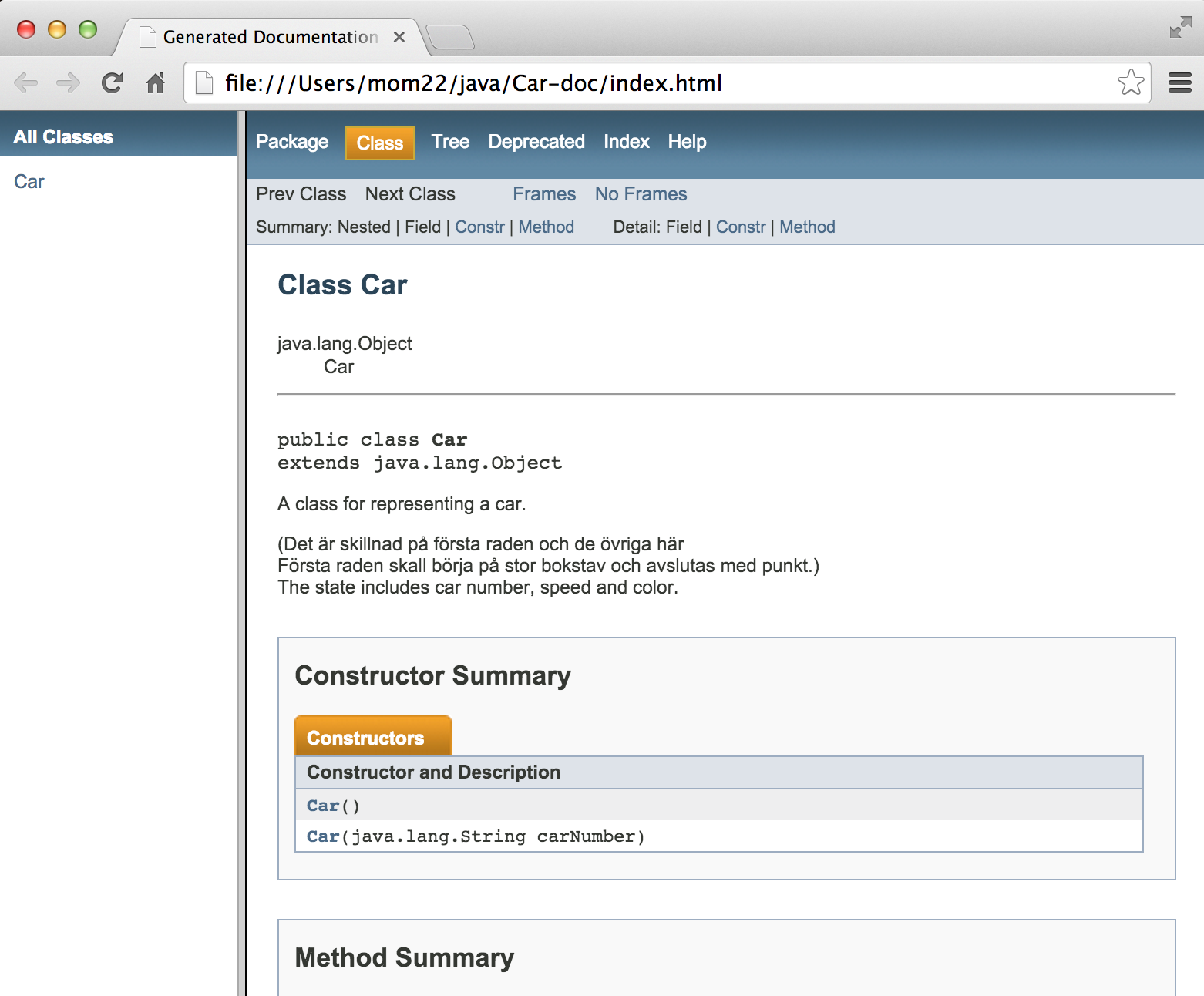 Resultatet
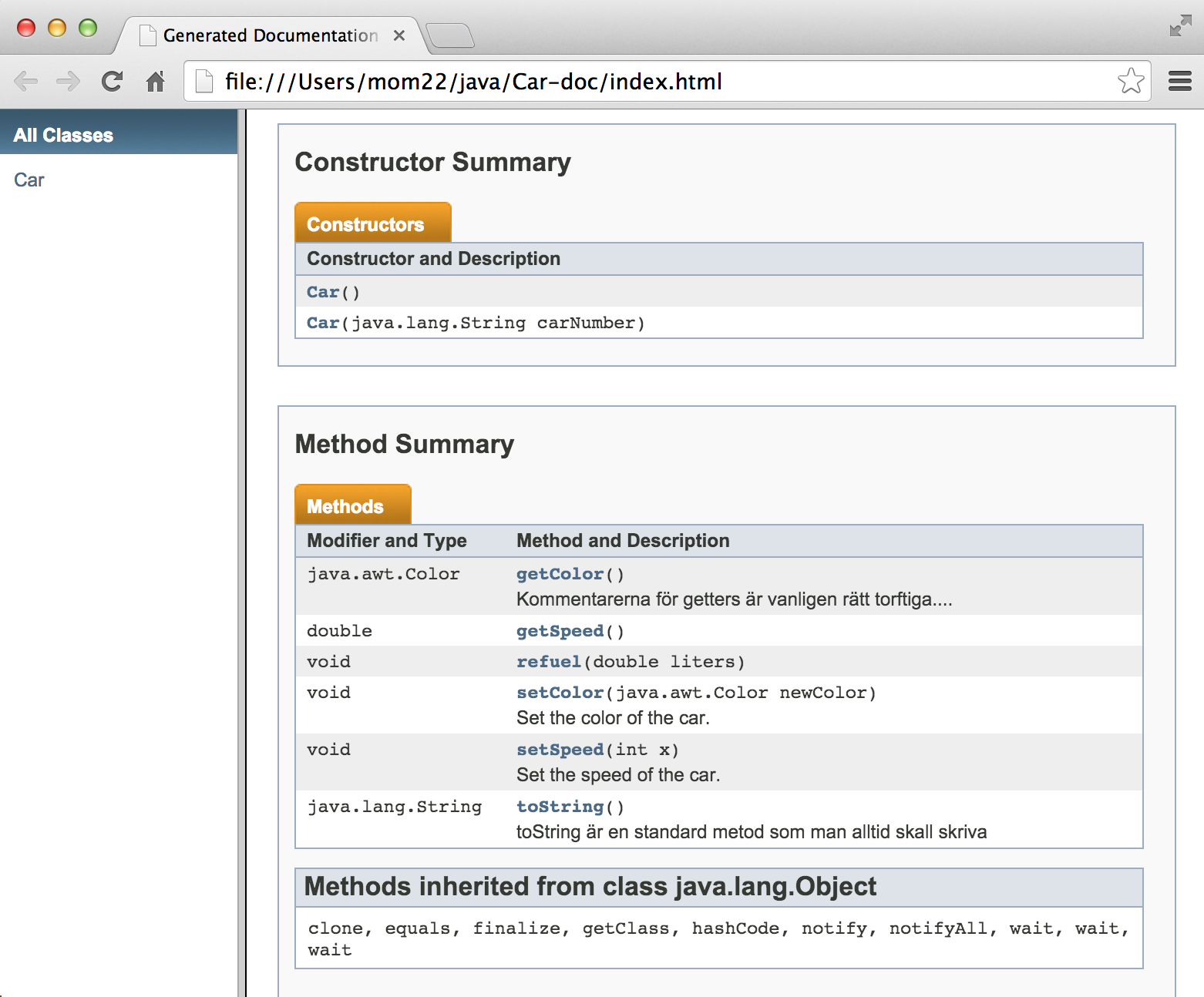 Resultatet
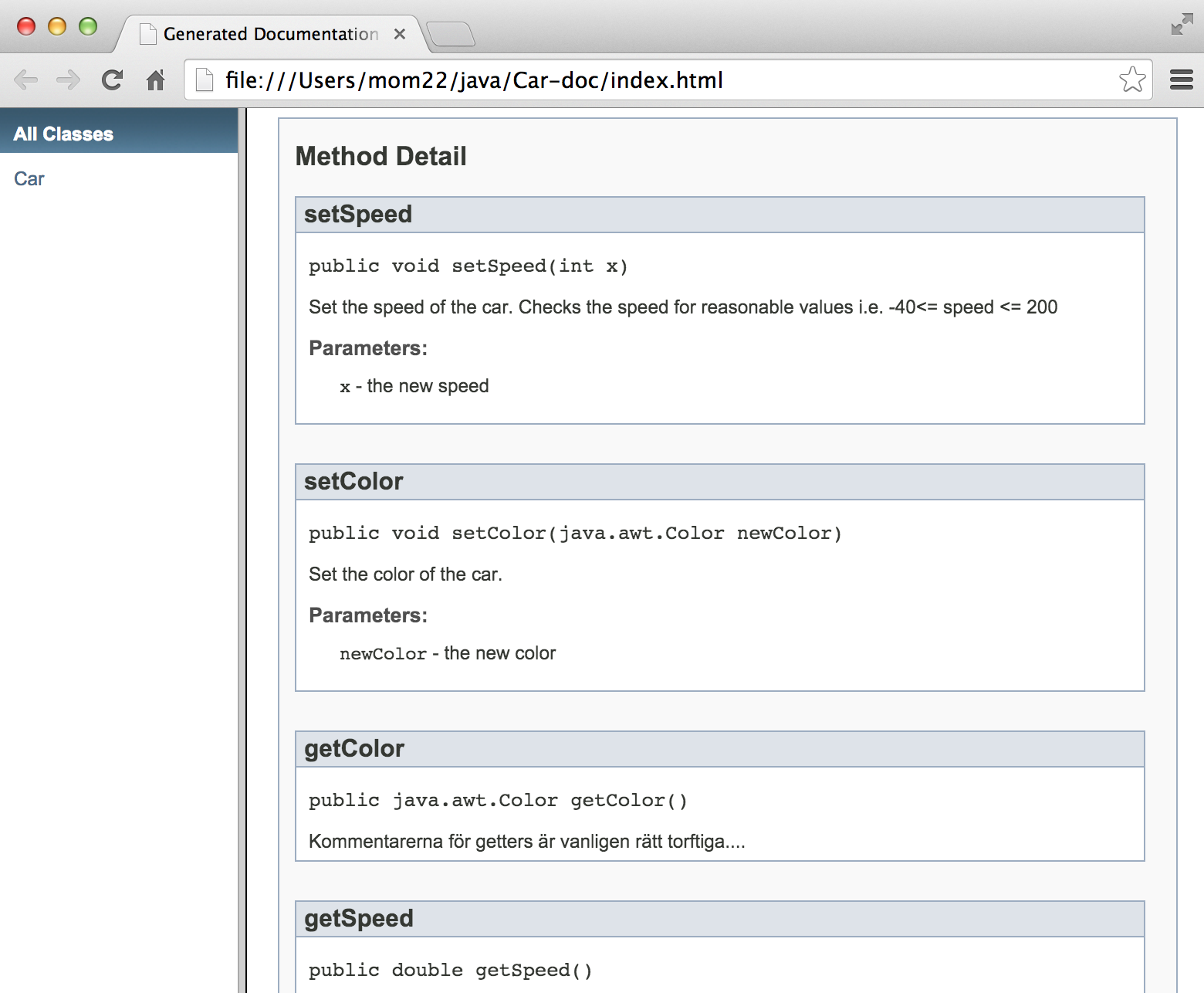 Olika javadoc taggar
@author Författare. Flera är ok.

@version Nuvarande version

@since När denna ”feature” infördes

@param Parametrarnas accepterbara värden och deras betydelse. Flera är ok.

@return Betydelse och möjliga värden på resultatet

@see Länk till annan dokumentation 

@throws Ev. exception som kastas av en metod
För mer om javadoc gör kommandot “man javadoc”
Implementera…
black-box tänkande…
En specifikation (metodsignaturer + javadoc) talar om vad som kan göras med ett objekt
Implementationen förverkligar löftena i specifikationen.
En specifikation kan ha flera olika implementationer.
Fyller i med kod
Koden implementerar specifikationen.
public class Car {
  private String carNumber;
  private Color col;
  private double speed = 0.0;
  public Car (String carNumber) {
      this.carNumber = carNumber;
  }
  // mutators ("setters")
  /**
  * Set the speed of the car.
  * Checks the speed for reasonable
  * values i.e. -40<= speed <= 200
  * @param x the new speed
  */
  public void setSpeed (int x) {
      // TODO: check speed
      speed = x;
  }
this hänvisar till detta objekt
Man bör kompilera och provköra när man skriver implementationen.
En testklass
Koden implementerar specifikationen.
skapar två nya bilar
import java.awt.Color;
public class CarTest {
    public static void main (String[] args) {
        Car car1 = new Car ("ABC 123");
        Car car2 = new Car ("YXZ 890");
        car1.setColor(Color.red);
        car1.setSpeed(14);
        car2.setColor(Color.black);
        car2.setSpeed(29);
        System.out.println("car 1 = " + car1.toString());
        System.out.println("car 2 = " + car2);
    } 
}
Tillstånd, klassvariabler:
Vissa saker är gemensamma för alla objekt
adressen av trafiksäkerhetsv.
authAddress
Klassens namn:
Car
Beteende, klassmetoder:
getAuthAddress()
milesToKm(…)
sätta/hämta adressen
konvertera miles till km
Tillstånd, instansvariabler:
bilnummer
märke och modell
hastighet, körda km
carNumber
brand
speed, distance
Beteende, instansmetoder:
drive()
setSpeed(…)
setColour(…)
refuel(…)
kör framåt/bakåt
sätt hastighet till x
sätt färg
tanka
Klasser - en typ för objekten
En klass innehåller en beskrivning av (en mall för, en definition av) tillståndet (dvs variabler) och beteendet (dvs metoder) hos de objekt som skapas av klassen.
Klassen är en beskrivning av tex hur en bil ser ut och av vad man kan göra med den.
Klassvariabler: Alla bilar har samma adress till trafiksäkerhetsverket. Det är alltså en egenskap som finns hos klassen snarare än hos objektet.
Klassmetoder: anropas utan objekt (eftersom inget objekt behövs). Man anropar klassen för att få reda på TSV adressen.
Instans[variabler/metoder]: variabeln eller metoden är bunden till ett objekt (tex ändra hastighet). Man anropar ett objekt.
Varje objekt har sina egna instansvariabler / instansmetoder. Dessa beskriver ju objektets tillstånd.
static
Använda static för att deklarera klassvariabler/metoder.
public class BilClass1 { 
  public static String authAddress; 
  public static int numberOfCars; 
  public String brand; 
  public String carNumber; 
  public double speed;
  public int totalKm;
  ...
} // end BilClass1
public…
Var försiktig med public!
public class BilClass1 { 
  public static String authAddress; 
  public static int numberOfCars; 
  public String brand; 
  public String carNumber; 
  public double speed;
  public int totalKm;
  ...
} // end BilClass1
Alla variabler är här publika dvs 
kan ändras utifrån klassen…
public…
Var försiktig med public!
public class BilClass1 { 
  public static String authAddress; 
  public static int numberOfCars; 
  public String brand; 
  public String carNumber; 
  public double speed;
  public int totalKm;
  ...
} // end BilClass1
public class BilTest1 {
   public static void main (String[] args) {
     // skapa ett bil objekt
     BilClass1 enBil = new BilClass1();
     // ge värden
     enBil.carNumber = "ABC123";
     enBil.totalKm = 250;
     enBil.speed = 90;
     System.out.println(enBil.carNumber);
     enBil.totalKm = enBil.totalKm - 500;
     BilClass1.numberOfCars += 1;
  }
}
Alla variabler är här publika dvs 
kan ändras utifrån klassen…
public…
Var försiktig med public!
public class BilClass1 { 
  public static String authAddress; 
  public static int numberOfCars; 
  public String brand; 
  public String carNumber; 
  public double speed;
  public int totalKm;
  ...
} // end BilClass1
public class BilTest1 {
   public static void main (String[] args) {
     // skapa ett bil objekt
     BilClass1 enBil = new BilClass1();
     // ge värden
     enBil.carNumber = "ABC123";
     enBil.totalKm = 250;
     enBil.speed = 90;
     System.out.println(enBil.carNumber);
     enBil.totalKm = enBil.totalKm - 500;
     BilClass1.numberOfCars += 1;
  }
}
Alla variabler är här publika dvs 
kan ändras utifrån klassen…
public…
Var försiktig med public!
public class BilClass1 { 
  public static String authAddress; 
  public static int numberOfCars; 
  public String brand; 
  public String carNumber; 
  public double speed;
  public int totalKm;
  ...
} // end BilClass1
… allt detta utanför bil klassen!
public class BilTest1 {
   public static void main (String[] args) {
     // skapa ett bil objekt
     BilClass1 enBil = new BilClass1();
     // ge värden
     enBil.carNumber = "ABC123";
     enBil.totalKm = 250;
     enBil.speed = 90;
     System.out.println(enBil.carNumber);
     enBil.totalKm = enBil.totalKm - 500;
     BilClass1.numberOfCars += 1;
  }
}
Alla variabler är här publika dvs 
kan ändras utifrån klassen…
här ändrar vi bilens nummer…
här ändrar vi på totala körda km
justerar vi antalet bilar som finns…
fungerar ej längre!
fungerar ej längre!
fungerar ej längre!
fungerar ej längre!
private
Normalt ska tillståndet vara private.
public class BilClass1 { 
  private static String authAddress; 
  private static int numberOfCars; 
  private String brand; 
  private String carNumber; 
  private double speed;
  private int totalKm;
  ...
} // end BilClass1
public class BilTest1 {
   public static void main (String[] args) {
     // skapa ett bil objekt
     BilClass1 enBil = new BilClass1();
     // ge värden
     enBil.carNumber = "ABC123";
     enBil.totalKm = 250;
     enBil.speed = 90;
     System.out.println(enBil.carNumber);
     enBil.totalKm = enBil.totalKm - 500;
     BilClass1.numberOfCars += 1;
  }
}
Nu kan vi ändra på farten via en metod:
Tillståndet ska ändras genom metoder
Car enBil = new Car();
enBil.setSpeed(50);
… metoderna kan kolla att tillståndet blir vettigt.
public void setSpeed(double newSp){
     if ((newSp >= 0) && (newSp <= 200)) { 
       speed = newSp;
     } else {
       // generera felmeddelande här
     }
   } // end setSpeed
Metoden kan också göra andra saker, t.ex. hålla log på vilka hastigheter som bilen kört.
Hur "läsa" privata variabler?
Man skriver en accessor i klassen Car:
public double getSpeed() {
   return speed;
}
Det viktiga är att det är klassen som bestämmer hur ett värde sätts och vad som returneras av en get-metod.
Man skriver en statisk metod:
Hur hanterar man statiska variabler?
private static String address = "";
...
public static void changeTSV_Address(String newAddress) {
   address = newAddress;
}
Hur gör man med bilnumret då?
Det skall ju inte gå att ändra när det väl är satt men man måste kunna ge det ett värde.
Lösning: skapa en konstruerare i vilken man sätter bilnumret:
public Car(String carNumber) {
   // spara parametrar
   // gör ev. rimlighets kontroll
   this.carNumber = carNumber;
   numberOfCars = numberOfCars + 1;
   // nollställ och gör vad som behöver
   // göras för att skapa en bil
   totalKm = 0;
   this.speed = 0;
   ...
}
Obs. ingen returtyp
metodens namn är klassnamnet
Om carNumber är private och vi inte skriver en set-metod, så går det ej att ändra på instansvariabeln carNumber.
Constructor
en konstruktor:
har samma namn som sin klass
konstruerar och initialiserar
kan ej anropas direkt bara automatiskt av new
är vanligen publik
har ingen returtyp
kan finnas 0 eller flera
this hänvisar till det implicita objektet dvs “mig själv”
Att komma åt objektets data och metoder
Inuti objektet, dvs när man skriver kod för själva objektet, använder man bara namnet på det man vill referera.
<variabel> 
this.<variabel>
<metodNamn>(...)
Utanför objektet, dvs när man skriver ett program som använder sig av objektet så använder man olika notation beroende på om det man vill referera är statisk eller inte.
För instansvariabler/metoder:
<objektNamn>.<variabel> 
<objektNamn>.<metodNamn>(...)
För statiska variabler/metoder:
<Klassnamn>.<variabel> 
<Klassnamn>.<metodNamn>(...)
Dåliga kommentarer tillför ingen information:
Bra kommentar:
Bra/dåliga kommentarer
int i = 0; // deklarera en räknare
i = i+1; // öka i med ett 
System.out.println(); // Tomrad
// vi ökar med 2 för att bara få med udda tal
i = i+2;
Man kan däremot tala om vad man skall använda räknaren ”i” till (men ännu bättre är kanske att hitta ett bättre namn) och man kan tala om varför man ökar i.
Skall tillföra något, förklara svåra saker
underkommentera inte
överkommentera inte
Begrepp
klass, objekt/instans

  klassmetoder, instansmetoder

  get och set metoder

  public och private

  static

  constructor

  javadoc
Programmeringsuppgift
Skriv ett program som simulerar bilar.
import java.util.Random;
public class FastCar {
    private String name;
    private int speed;
    private int pos;
    private Random t;
    public FastCar(String name, int speed) {
        this.name = name;
        this.speed = speed;
        this.pos = 0;
        this.t = new Random();
    }
    public int getPos() {
        return pos;
    }
    public void go() {
        if (t.nextInt(5) == 0) {
            System.out.println(name + 
               " got a boost from the wind!");
            pos = pos + 10;
        }
        pos = pos + speed;
    }
    public String toString() {
        return name + " is at " + pos + " from origin.";
    }
}
public class CarChase {
    public static void main (String[] args) {
        FastCar car1 = new FastCar("Souped-up Lada", 50);
        // crime happens
        car1.go();
        car1.go();
        car1.go();
        car1.go();
        // police starts going
        FastCar car2 = new FastCar("Police Volvo", 70);
        while (car1.getPos() > car2.getPos()) {
            car1.go();
            car2.go();
            System.out.println(car1.toString());
            System.out.println(car2.toString());
            System.out.println();
        }
    }
}